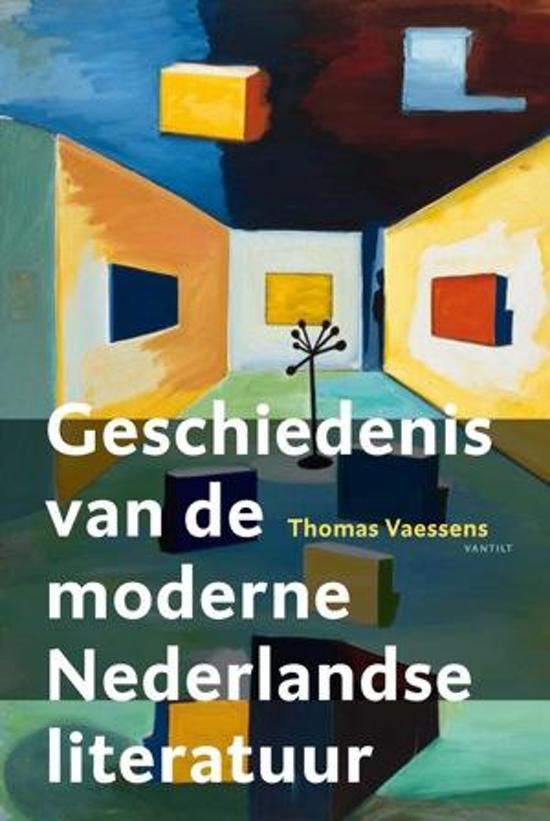 Dějiny nizozemské literatury v češtině
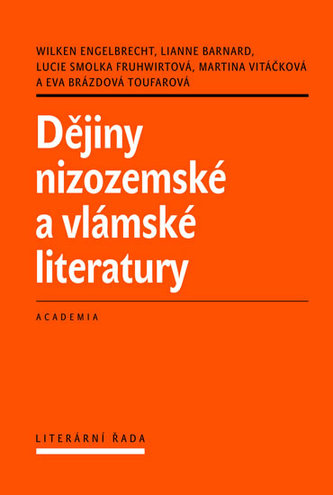 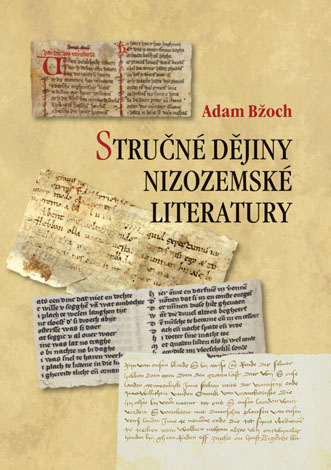 Tradiční vize literární historie
Periodizující, slučuje směry s historickými obdobími
 Historický modernismus = modernistická literatura
 založená na inovaci, pokroku, střídajících se generacích, boj mezi generacemi autorů, neustálé freudovské vraždy a vypořádávání se se vzory
„zabíjení literárních otců“
 Pokrok v literatuře neznamená vždy vylepšení
Důsledky tradiční vize
Tón udávají inovátoři
Implicitní očekávání pokroku a „zlepšování“
Kategorizace autorů podle školy či generace


Zkreslující vize vývoje literatury, nepostihuje vývoj jednotlivých autorů
Frame: denkraam
romantisch
realistisch
avant-garde
modernistisch
postmodernistisch
Frame je transhistorické (nemá souvislost s určitým historickým obdobím ani není ohraničeno letopokognitivní schéma nebo referenční rámec, který určuje způsob myšlení a vidění světa.
Frames a diskurz
Michel Foucault
discours 
 světonázor, předporozumění (také použitelné v rámci společenské či politické debaty)
 literární frame je světonázor literárních vědců (deep frame)
 definice frame: kognitivní schéma, které podvědomě  určuje, jak vidíme (literární) skutečnost a které ovlivňují/řídí to, jak přisuzujeme význam literárním textům  
 významotvorné  - aplikací frame se rozsvítí určitá slova, která pomáhají v interpretaci nebo jsou v dané významové konstelaci vnímána jako nositelé významu
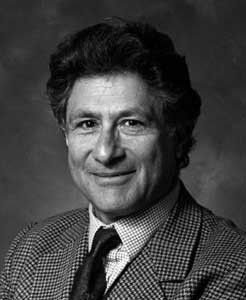 Edward Said
Frames, jazyk a text
působí na texty a v textech
realismus není to samé, jako morová epidemie
frame je mentální konstrukce, součást kolektivního podvědomí
Frame jako základ interpretace
[Speaker Notes: Co je to poetika: každý čtenář i spisovatel má určitý soubor postojů a předporozumění ohledně funkce a esence literatury – styl myšlení o literatuře. Sdílený způsob mluvení a přemýšlení o literatuře, který ovlivňuje vnímání textů. Vyjadřuje se skrze jazyk, např. skrze tendenci upřednostňovat určité prvky stylistiky, metafory, symboly a binární opozice.]
Sociokulturní rámec
[Speaker Notes: Co je to socio-kulturní referenční rámec
Význam textům není udělován jenom na základě literárních postojů a pravidel ale svět mimo literaturu na ně má samozřejmě vliv. Jak si daný autor představuje modernitu? Jaký má vztah k modernizaci a jak se vyrovnává s jejími následky? Odpovědi na tyto otázky hledáme také v textech. U metafor a opozic teď ovšem nesledujeme, co vypovídají o literatuře, ale o světě kolem nás, o modernitě.]
Signální slova
Konečný produkt intepretace pomocí frames
V textu se „rozsvítí“ určitá významuplná či významotvorná slova
Woordwolken (Vaessens používá woordwolken jako vizualizace diskurzivních vzorců, které text odhaluje skrze čtení pomocí určitého rámce. Nejedná se o data – častost výskytu slov, ale metadata – tagy, které pro nás daný text dekódují podle určitého kritéria (kritérium určuje frame). Velikost slov není ovlivněna tím, jak často se v textu vyskytují, ale důležitostí pro daný frame.)
Závěr
Tento metodologický úvod nám dává nahlédnout do podvědomých procesů pomocí nichž interpretujeme literární texty a přisuzujeme jim význam (na základě předporozumění – diskurz)
Sociokulturní rámec a poetika jednotlivých frames nám nabízí „významovou náplň“ jednotlivých rámců (frames) – určují na co se máme dívat a jak tomu máme rozumět
Důležité pojmy z metodologického úvodu
Periodizace
Transhistorický
Modernita
Frame
Diskurz
Poetika